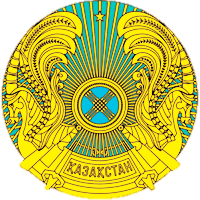 МИНИСТЕРСТВО НАЦИОНАЛЬНОЙ ЭКОНОМИКИ 
РЕСПУБЛИКИ КАЗАХСТАН
ТАРИФООБРАЗОВАНИЕ В СФЕРЕ ЖКХ: ПРОБЛЕМЫ И ПЕРСПЕКТИВЫ
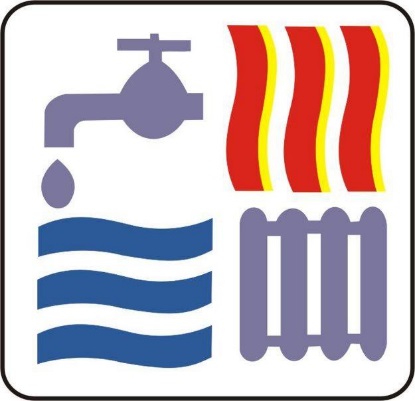 Астана 2017
СФЕРА ЕСТЕСТВЕННЫХ МОНОПОЛИЙ И ОБЩЕСТВЕННО ЗНАЧИМЫХ РЫНКОВ
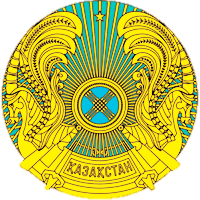 ЕСТЕСТВЕННЫЕ МОНОПОЛИИ
ОБЩЕСТВЕННО ЗНАЧИМЫЕ РЫНКИ*
Газоснабжение 
розничная реализация товарного газа и сжиженного нефтяного газа через газораспределительные установки 
Электроснабжение 
розничная реализация электрической энергии
Железнодорожный транспорт
услуги по перевозке грузов железнодорожным транспортом, включая услуги локомотивной тяги 
Аэропорты
услуги аэропортов при обслуживании внутренних рейсов


*ценовое регулирование - до 1 января 2020 года
Государственный регистр субъектов естественных монополий (СЕМ)
Всего зарегистрировано - 1 172 СЕМ
В сфере ЖКХ – 926 СЕМ:
по теплоснабжению – 231 СЕМ
по передаче электроэнергии – 118 СЕМ
по водоснабжению и водоотведению – 577 СЕМ
Услуги СЕМ в сфере ЖКХ – 1355
1
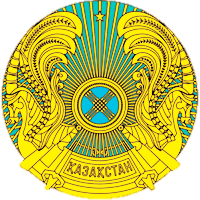 СОТРУДНИЧЕСТВО С ЕБРР
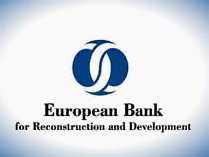 Исследование ЕБРР 
«Регулирование в инфраструктуре и разработка тарифной политики»
Фаза 1 – 2015 года
Фаза 2 – 2016-2017 годы
Проведение анализа: 
тарифной политики
нормативной правовой базы 
процесса регулирования естественных монополий в Казахстане
Апробация рекомендаций консультантов ЕБРР:
по отраслям
по субъектам естественных монополий
2
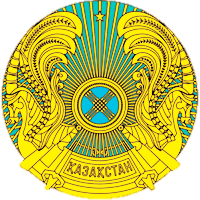 НОВАЯ ТАРИФНАЯ ПОЛИТИКА
С 1 АПРЕЛЯ 2015 ГОДА:
ПЕРЕХОД на предельные (долгосрочные) инвестиционные тарифы на услуги СЕМ                на срок 5 и более лет (кроме субъектов малой мощности)
На данный момент на предельные тарифы перешли почти 87% СЕМ
ПЕРВООЧЕРЕДНЫЕ ЗАДАЧИ:
Привлечение инвестиций в сферу естественных монополий ( в 2015 – 2021 гг. – 2,1 трлн. тенге)
Обеспечение предсказуемости изменения тарифов на долгосрочный период
Обеспечение прогнозируемости тарифов для инвесторов 
Обеспечение разумности роста тарифов для населения
ОСОБЫЙ ПОРЯДОК ФОРМИРОВАНИЯ ЗАТРАТ:
в тарифы включаются экономически обоснованные затраты
3
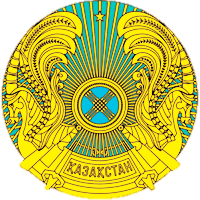 НОВЫЕ ПОДХОДЫ ТАРИФООБРАЗОВАНИЯ
Проект нового Закона Республики Казахстан                     «О естественных монополиях» 

Разработан с учетом рекомендаций международных экспертов
Предусматривает альтернативные решения по тарифообразованию и повышению ответственности субъектов естественных монополий

Срок внесения в Мажилис Парламента РК – май 2017 года
4
НОВЫЕ ПОДХОДЫ ТАРИФООБРАЗОВАНИЯ
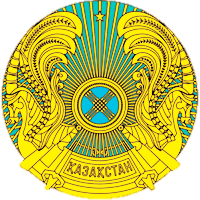 ПРОБЛЕМЫ ДЕЙСТВУЮЩЕГО ЗАКОНОДАТЕЛЬСТВА 
РЕГУЛИРОВАНИЯ СФЕР ЕСТЕСТВЕННЫХ МОНОПОЛИЙ
5
НОВЫЕ ПОДХОДЫ ТАРИФООБРАЗОВАНИЯ
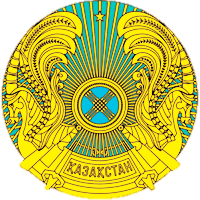 Новые методы регулирования
Стимулирующий метод – установление тарифов на услуги субъектов естественной монополии в зависимости от повышения эффективности их деятельности и соблюдения стандартов качества услуг;
Метод индексации – установление тарифов на услуги субъектов естественной монополии путем ежегодной индексации тарифов
Определение тарифа при заключении договора ГЧП – определение срока действия и тарифа, целевых показателей, объема и направлений инвестиций и иных условий регуляторного соглашения между субъектом естественных монополий и регулятором

Правила осуществления деятельности субъектами естественной монополии и установления тарифов на регулируемые услуги:
базовый документ, в соответствии с которым будет определяться процедура тарифообразования
будет включать практически всю подзаконную нормативную базу, что обеспечит систематизацию и понимание правового механизма регулирования монополий
6
НОВЫЕ ПОДХОДЫ ТАРИФООБРАЗОВАНИЯ
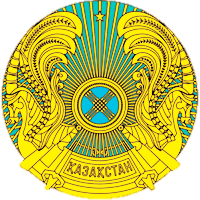 Прозрачность процесса тарифообразования
7
НОВЫЕ ПОДХОДЫ ТАРИФООБРАЗОВАНИЯ
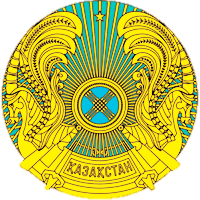 ПРЕИМУЩЕСТВА НОВЫХ ЗАКОНОДАТЕЛЬНЫХ НОРМ
гибкость правовой системы тарифообразования
поэтапный переход от затратного к стимулирующему и иным методам тарифного регулирования
повышение прозрачности механизма тарифообразования и его понимания потребителями
снижение коррупционных рисков
вовлечение в процесс утверждения тарифов большего числа заинтересованных лиц (предпринимателей, потребителей и т.д.)
8
СПАСИБО ЗА ВНИМАНИЕ!